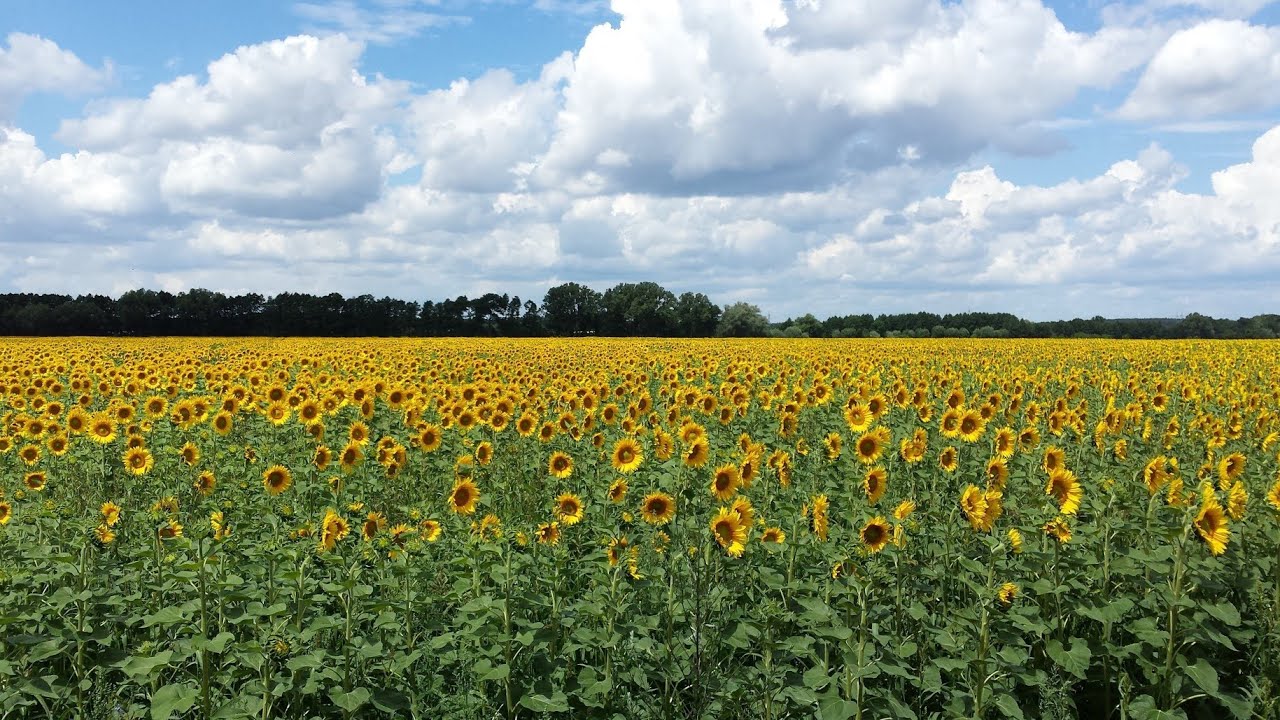 Технология выращивания подсолнечника в условиях Западной Сибири.
Подсолнечник
Происхождение: Северная Америка
18 в начало выращивания в России в качестве декоративного и растения и лакомства.
1829 г – впервые получено масло Д. С. Бочкаревым, крестьянином слободы Алексеевки Воронежской губернии.
Сегодня в России площадь возделывания около 9,5 млн. га с ср. урожайностью 16,9 ц/га
В РФ-это 75% площади от всех масличных культур. 
Основные площади: Северный Кавказ, Среднее и Нижнее Поволжье, Центрально-Черноземная зона; 
Небольшие: Башкортостан, Мордовия, Татарстан, Чувашия, Урал, Западная Сибирь.
Средняя урожайность: 12…14, высокая – 25…30, потенциальная – более 50 ц/га
Семейство Астровые AsteraceaeРод HelianthusВид Helianthus annus L.
H. ruderalis
H.cultus
Sativus
Ornamentalis
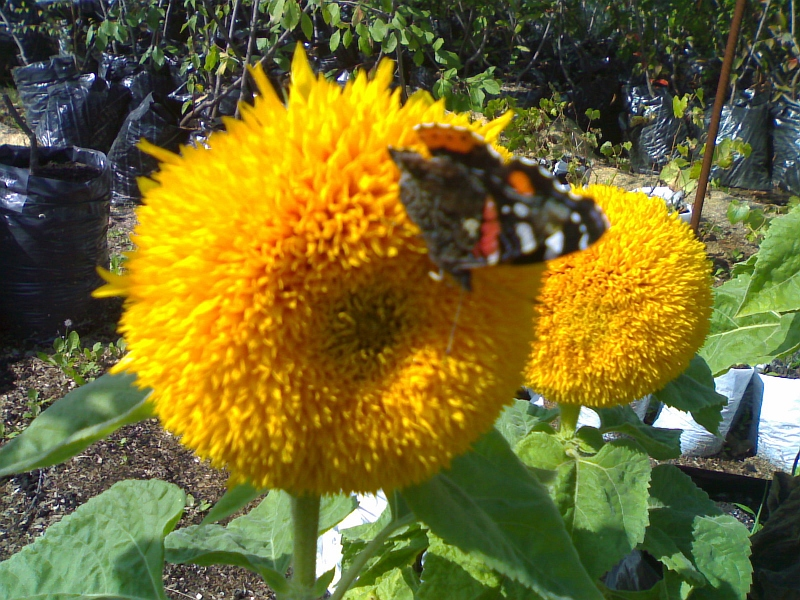 грызовой
межеумок
масличный
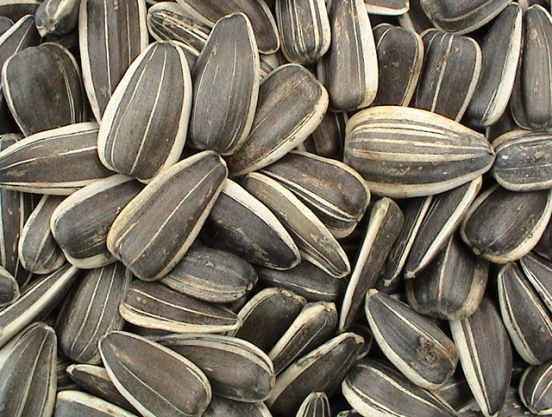 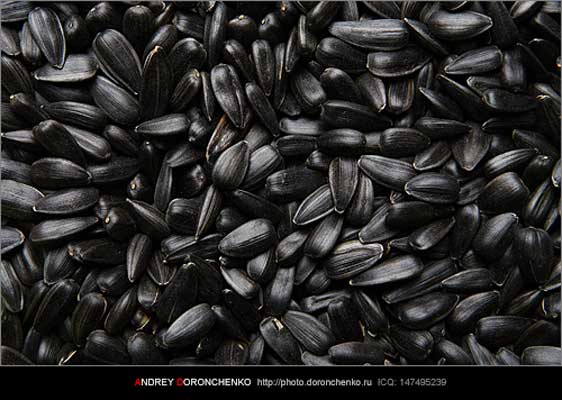 В семенах современных сортов и гибридов до 50-56% полувысыхающего масла и 16-20% белка, вит. А, Д, Е, К, фосфатиды, жирорастворимые витамины.
Значение и использование: 
- техническое (масло на пищевые  и технические цели)
- кормовое
- агротехническое
- медонос
- кулисное растение
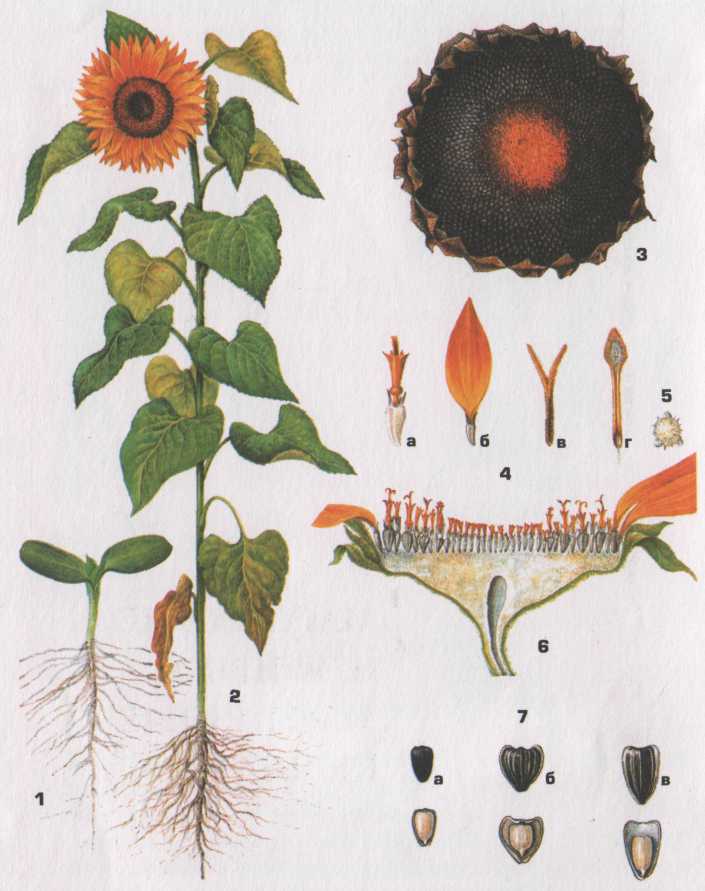 Морфологическая характеристика
Корень стержневой, проникающий на гл. 2…4 м
Стебель прямостоячий, деревянистый, высотой 0,7…1,2 м у масличных и 2…3 м у силосных (грызовых) сортов
Листья крупные, овально-сердцевидные, густоопушенные
Соцветие – корзинка с диаметром у масличных сортов 10…20 см, грызовых – 40…50 см.
Цветки по краям язычковые, бесплодные, в остальной части трубчатые, обоеполые (6000…1200) 
Перекрестноопыляющееся растение.
Плод – семянка сжатояйцевидной формы.
Масса 1000 семян 40…125 г.
Фазы роста и развития. Этапы  органогенеза
Фазы развития
Биологические особенности
Для получения высокого урожая семян подсолнечника необходимо умеренное снабжение азотом и повышенное – фосфором в период от всходов до образования корзинки, усиленное питание азотом, фосфором и калием от образования корзинки до цветения, умеренное поступление азота и фосфора и усиленное калия – от цветения до созревания.
При недостатке в почвах микроэлементов применяют микроудобрения: на черноземных – борные, на каштановых - цинковые
Средний вынос питательных веществ с урожаем на 1 ц продукции, кг
Почвы: богатые питательными веществами с нейтральной реакцией – черноземные, каштановые
Менее пригодны: заболоченные, кислые и засоленные
Требования к свету: Растение короткого дня. Недостаток света в начале вегетации приводит к формированию мелких корзинок.
Особенности возделывания
Предшественники
Период возврата культуры на прежнее место 7-8 лет
Основная обработка  –  в зависимости от зоны: улучшенная и обычная зябь, полупаровая, противоэрозионная и др.; Вспашка на гл. 22-25 см
Предпосевная: РВБ, выравнивание почвы, предпосевная культивация на гл. 6-8 см. с внесением под нее почвенных гербицидов.
Удобрение: основное и  при необходимости подкормки по результатам почвенной и листовой диагностики.
!!! Применение предпосевного гранулированного минерального удобрения под подсолнечник с семенами неэффективно, так как при этом создается очаговое повышение концентрации солей в почвенном растворе, что ведет к снижению всхожести семян, ожогам молодых корешков, ненормальному развитию растений. Это происходит даже при небольших дозах удобрений – 5 кг. д. в.
Подготовка семян и посев
Подготовка семян: калибровка семян и протравливание
ПОСЕВ: при прогревании почвы на глубине 8-10 см до 10-12°С
Глубина: оптим: 4-6 см; при недостатке влаги до 8-10; на тяжелых почвах, а также в прохладную и влажную весну – на гл. 5-6 см. Мелкосемянные гибриды – во влажную почву – на гл. 4-5 см.
НВ: в увлажненных лесостепных и прилегающих степных районах – 40-50 тыс. раст./га; в полузасушливой степи – 30-40тыс., в засушливой 20-30 тыс. У гибридов повышают на 10-15%. 
Необходимо учесть!!!полевая всхожесть ниже лабораторной на 10-15%, при бороновании по всходам гибель растений 8-10%; при использовании высокоэффективных гербицидов НВ увеличивают на 20-25%; при механической борьбе – на 30-35%
Посев широкорядный с междурядьями 70 см сеялками точного высева.
фомоз
Основные болезни
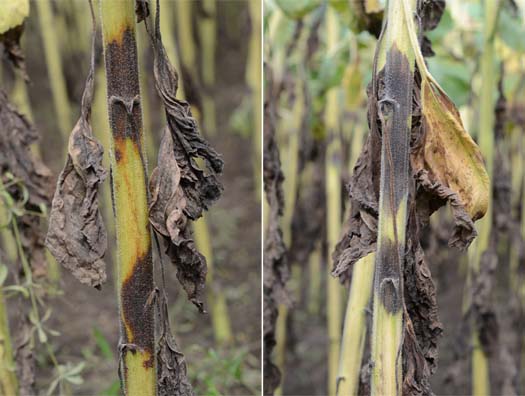 Склеротиниоз(белая гниль)
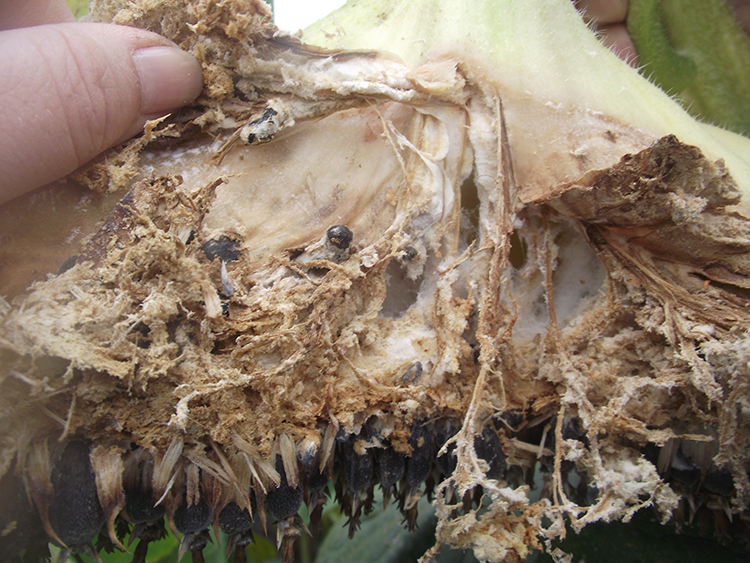 Ложная мучнистая роса
Ржавчина
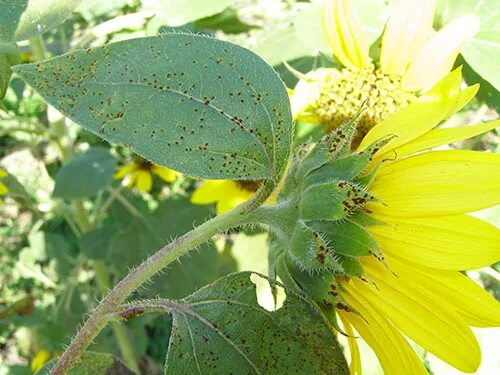 Вредители
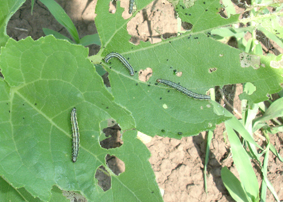 Уход и уборка
Уход: 
прикатывание, 
боронование до всходов, по всходам; подкормки
междурядные обработки (1-я на 6-8 см, 2-я на гл. 8-10 см); 
для лучшего опыления – вывоз пчел из расчета 1,5-2,0 улья на 1 га;
Борьба с сорняками, болезнями и вредителями
Уборка: лучший срок – фаза хозяйственной спелости, когда в посевах 12-15% растений имеют желтые и желто-бурые корзинки, а остальные – бурые и сухие. Влажность семян в этот период снижается до 12-15%.
В годы с прохладной, дождливой осенью, при затянутом созревании – десикация.
Нельзя!!!
Спасибо за внимание!